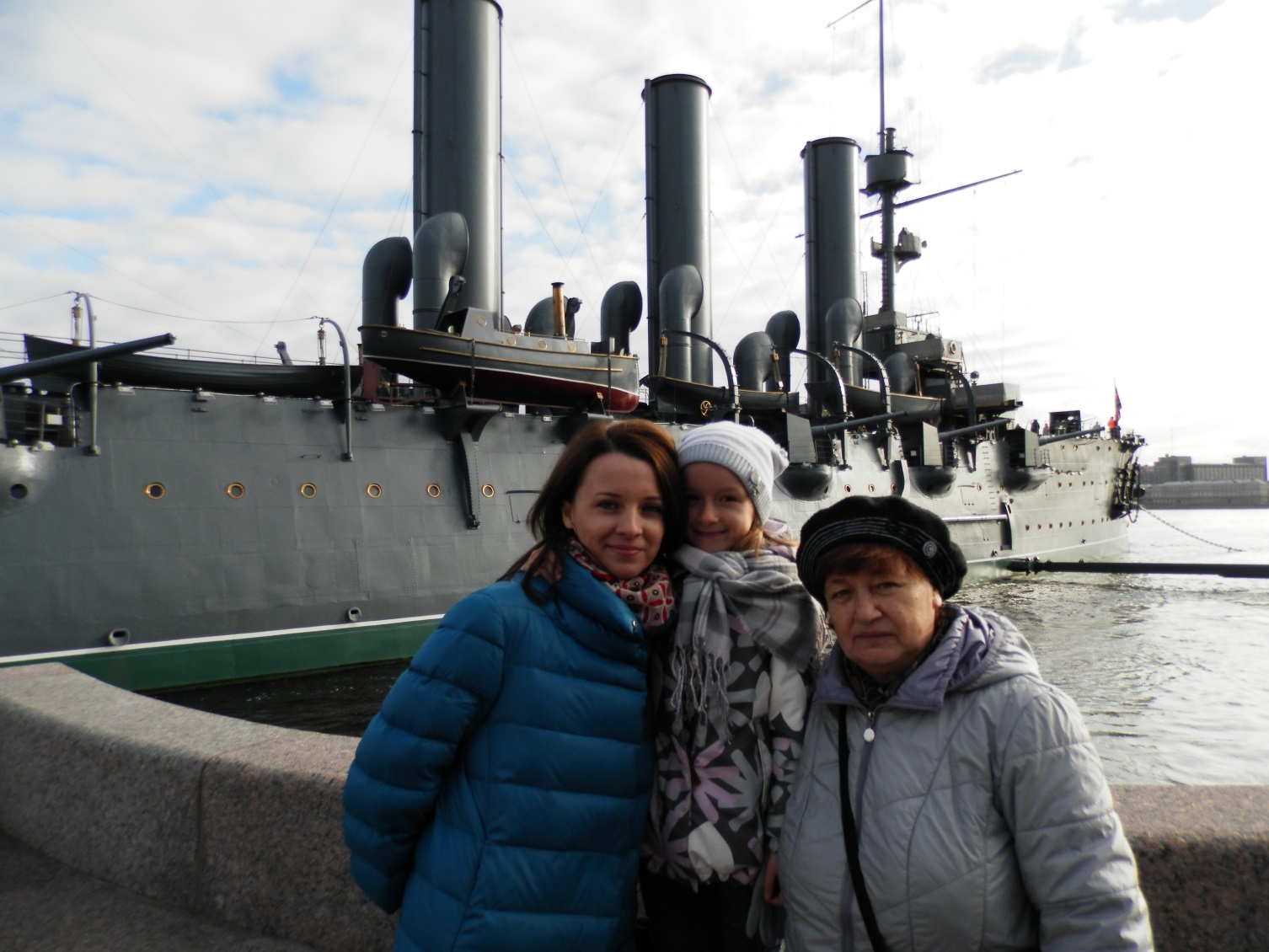 В один из октябрьских выходных я ездила  со своей мамой и бабушкой на экскурсию.
Мы посетили  самый главный корабль Военно-морского флота – «Аврора».
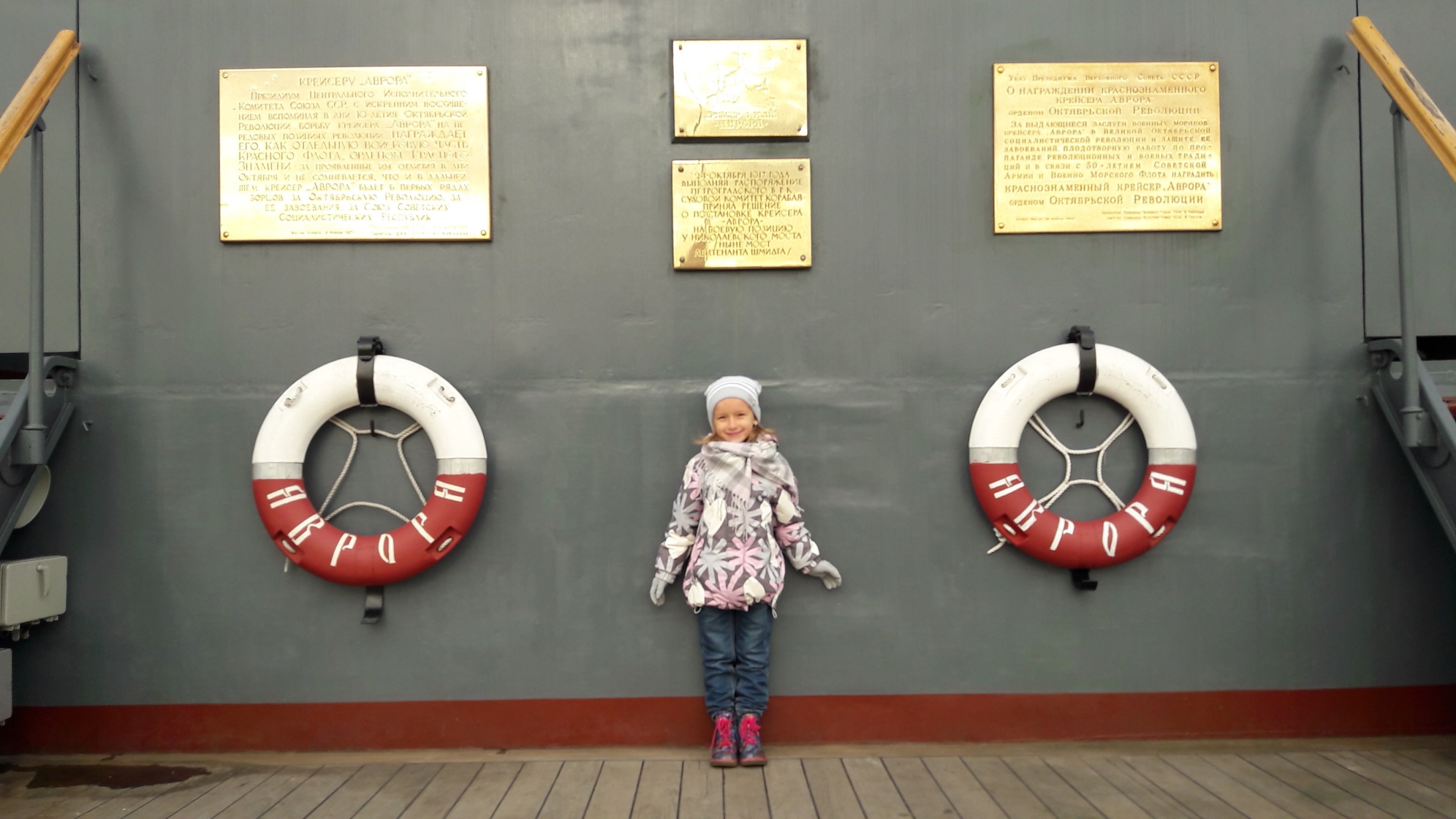 Это очень красивый корабль с большой историей.  Ему более ста лет.
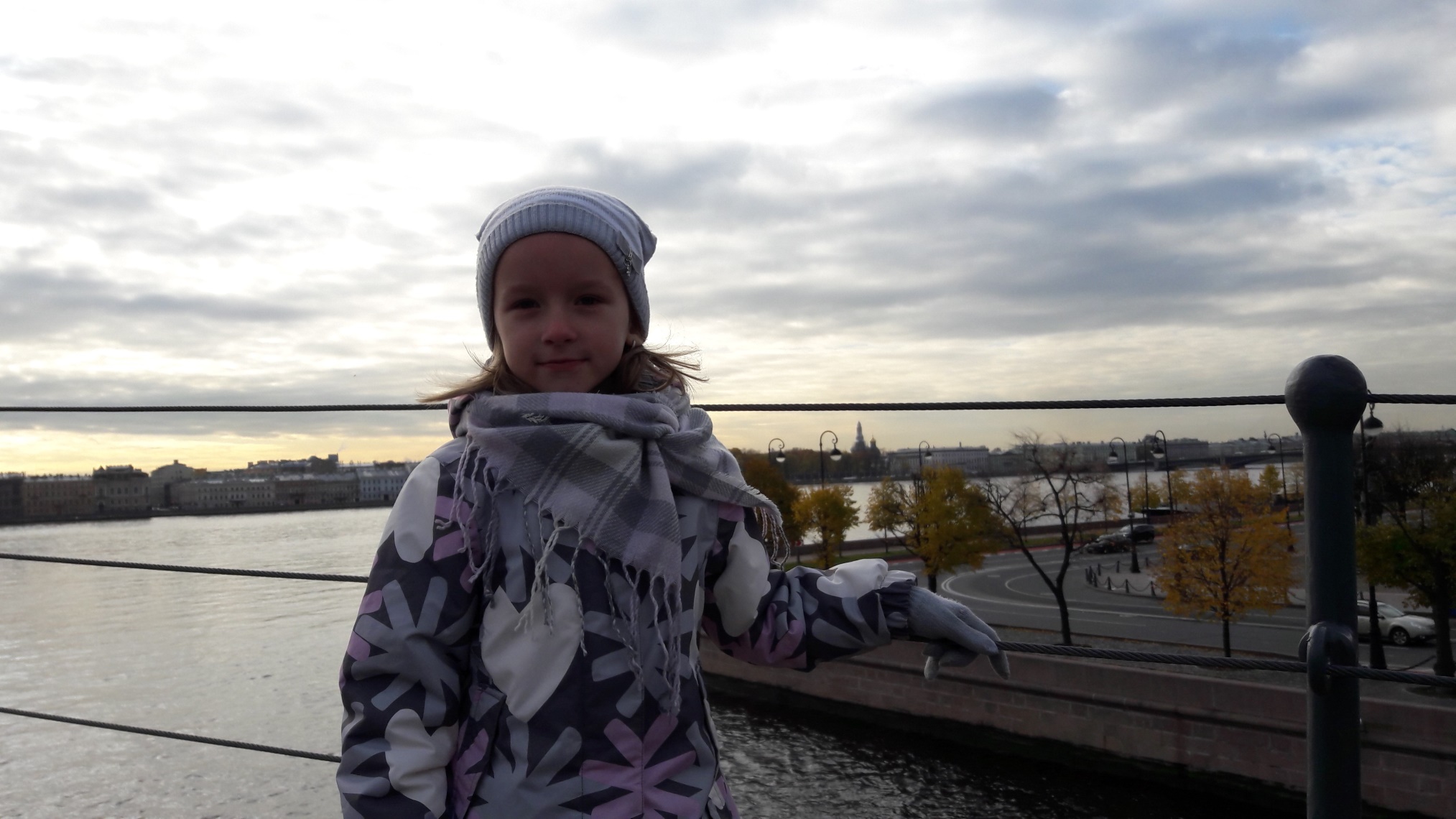 Экскурсовод нам рассказала о первом командире этого корабля, который погиб в первом бою, который приняла «Аврора».
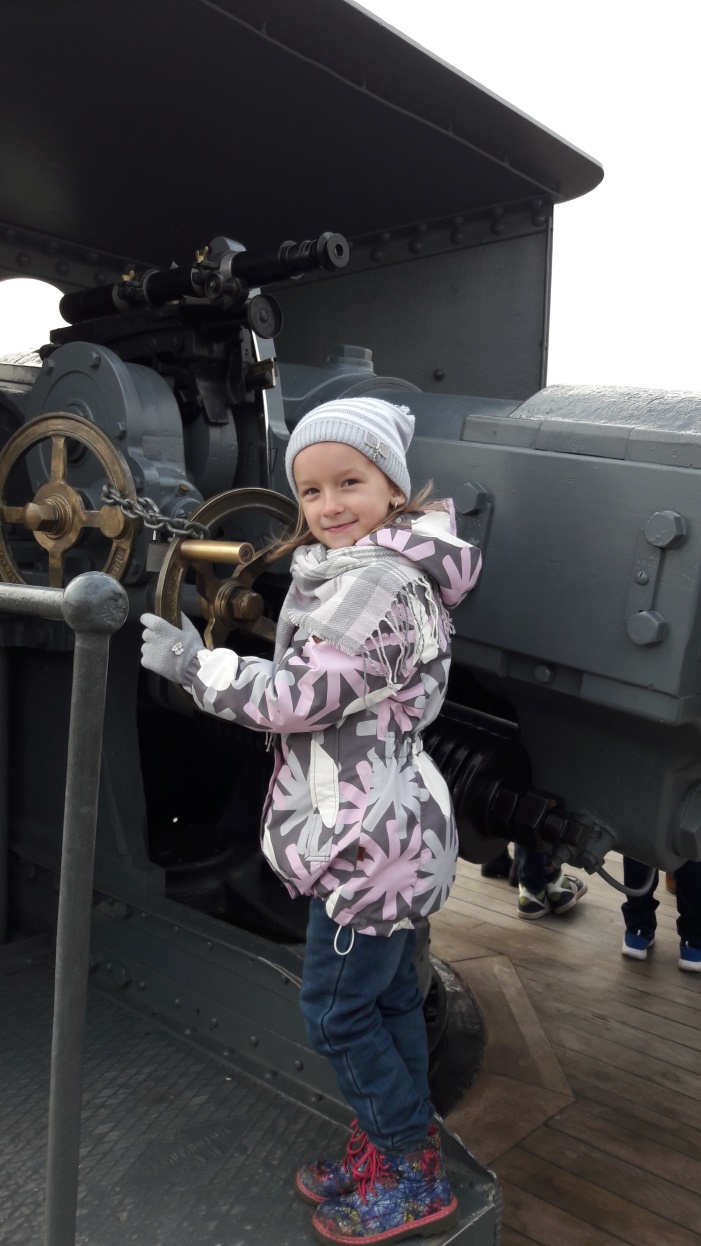 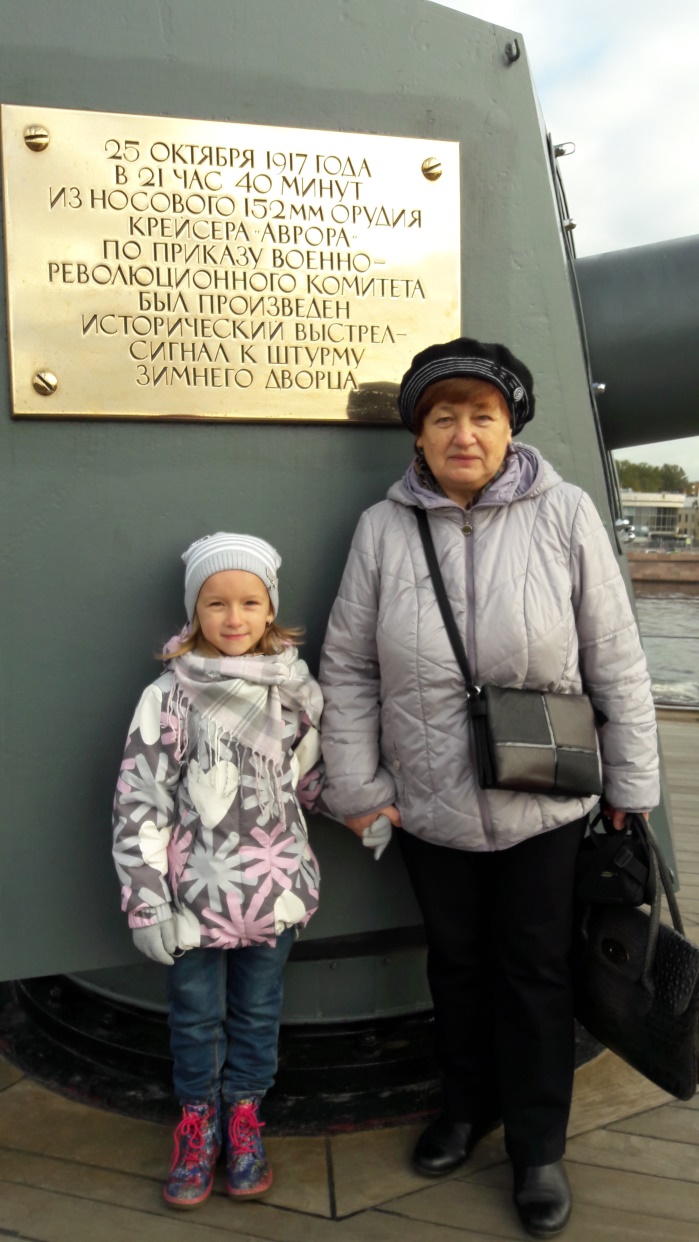 Я познакомилась с бытом моряков. Узнала, что такое кубрик-каюта в которой  живут моряки.  Нам показали как ели моряки, где они спали.